EXECUÇÃO ORÇAMENTÁRIA
FEVEREIRO / 2020
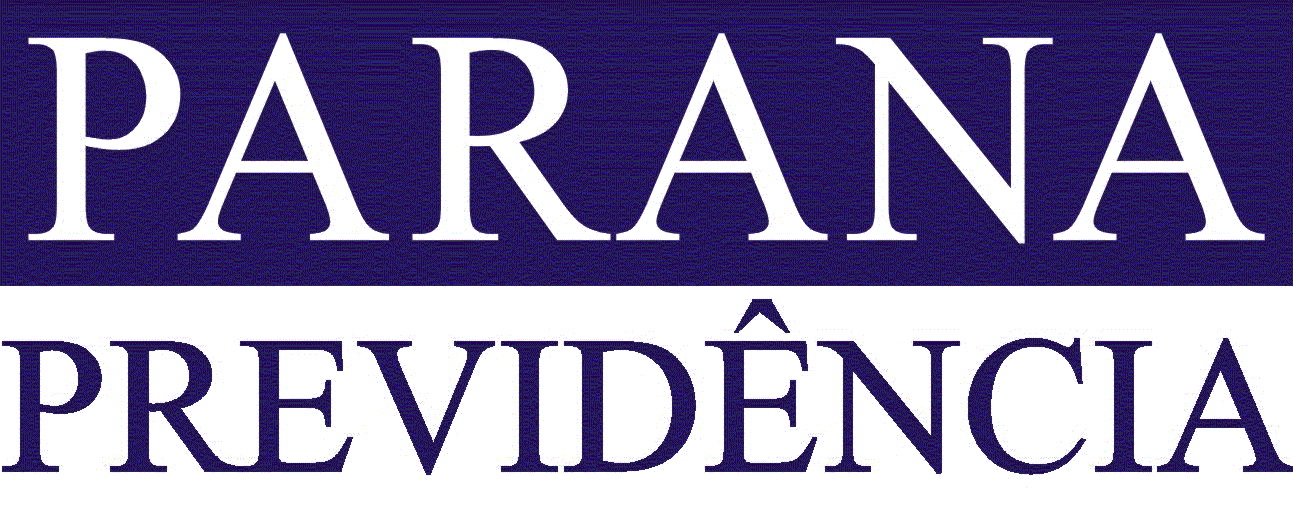 FUNDO MILITAR
Fonte: GIAFI/Mar2020
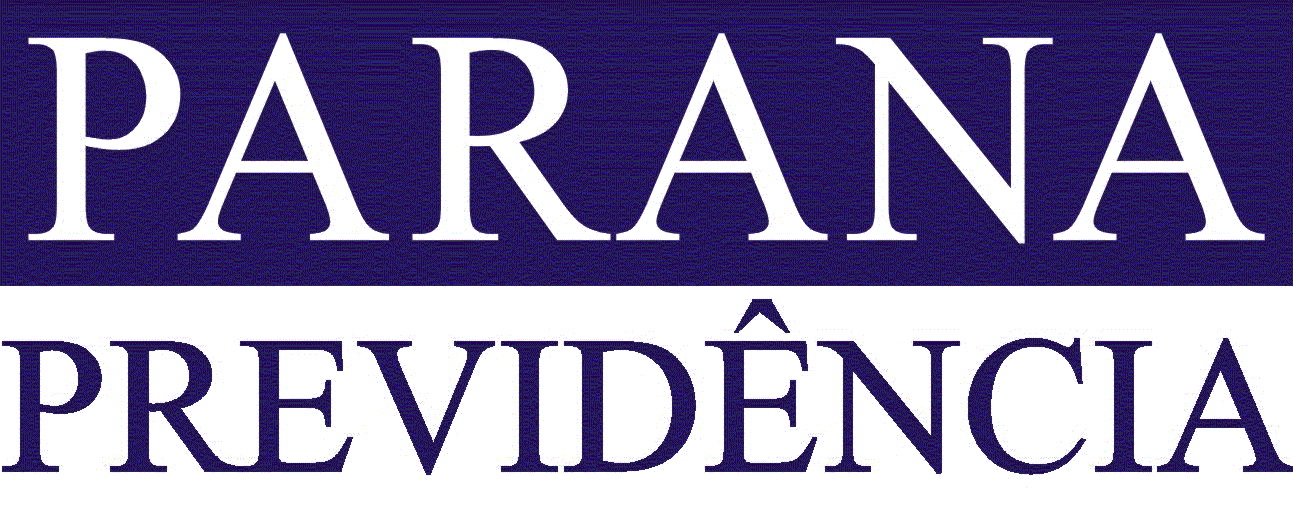 FUNDO FINANCEIRO
Fonte: GIAFI/Mar2020
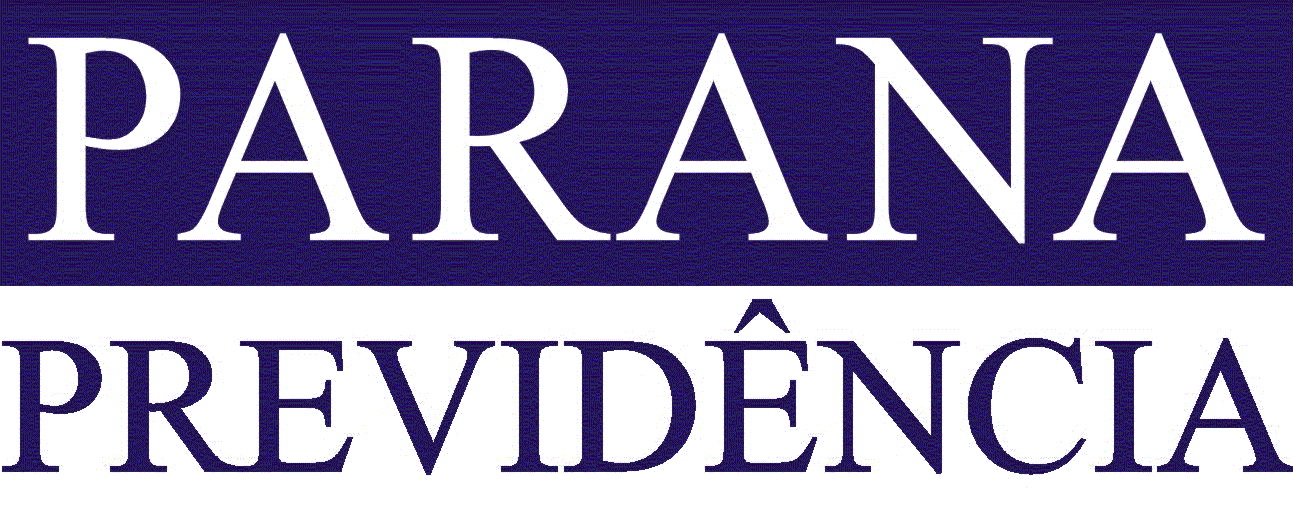 FUNDO DE PREVIDÊNCIA
Fonte: GIAFI/Mar2020
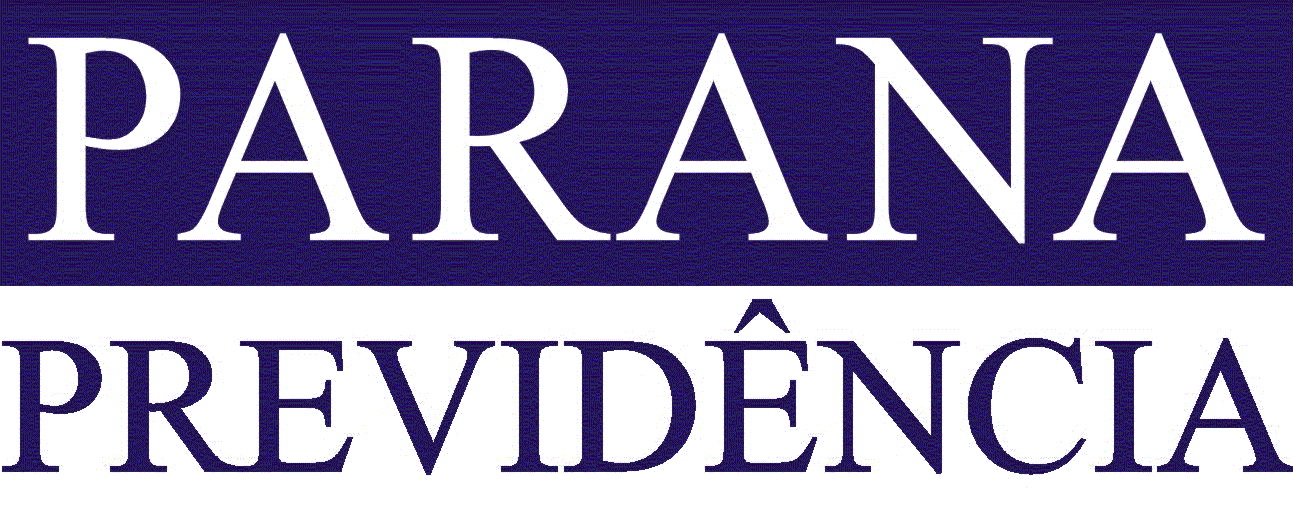 PECÚLIO
Fonte: GIAFI/Mar2020
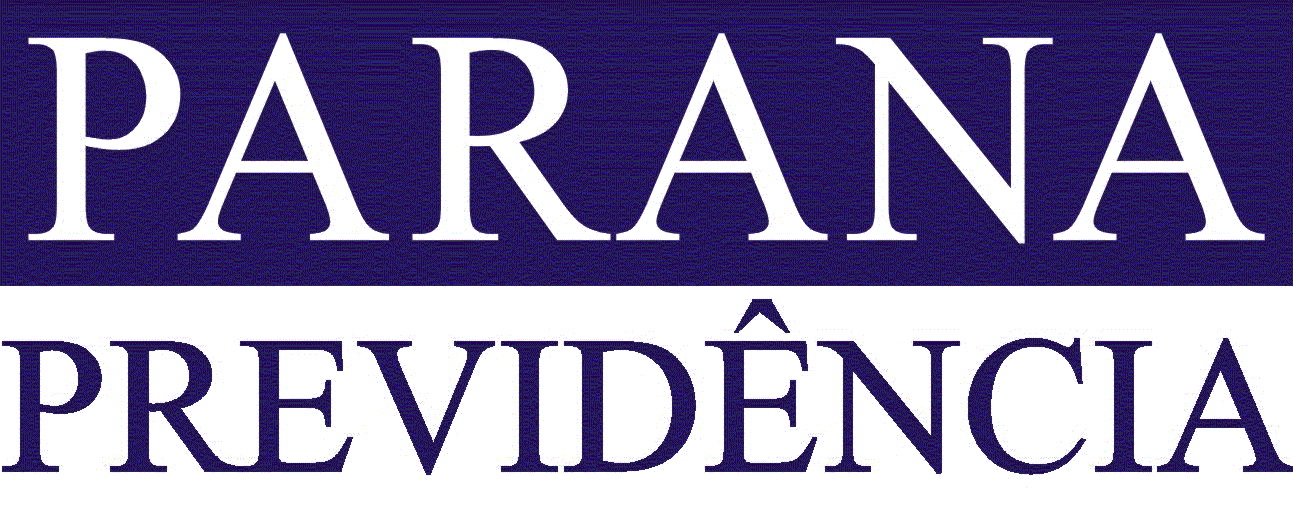 SERVENTUÁRIOS DA JUSTIÇA
Fonte: GIAFI/Mar2020
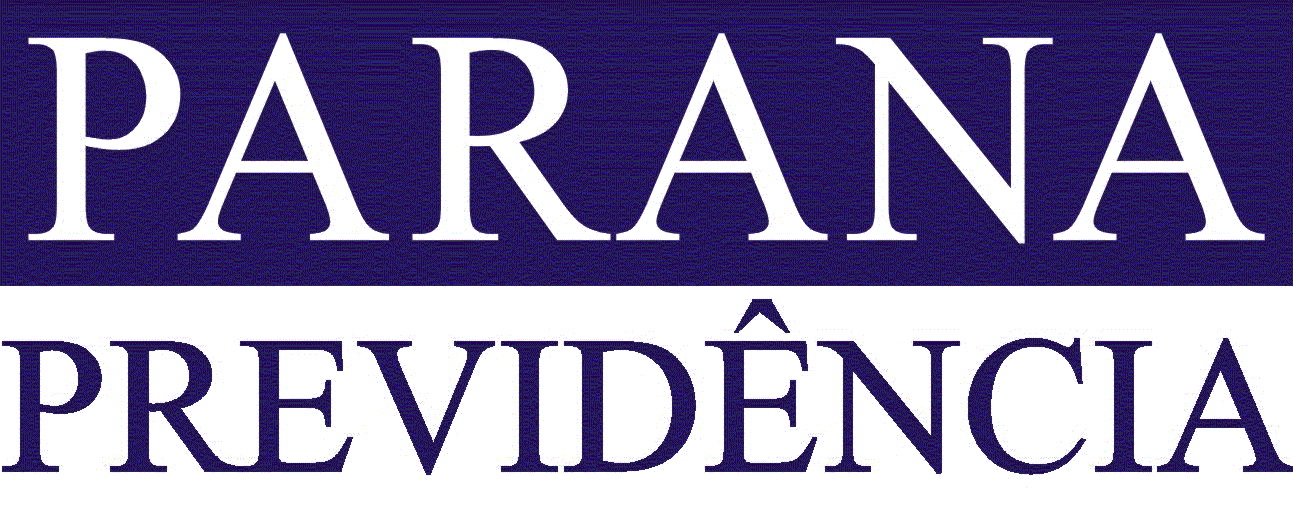 RECEITAS ADMINISTRATIVAS – PARANAPREVIDENCIA
Fonte: Giafi/Mar2020
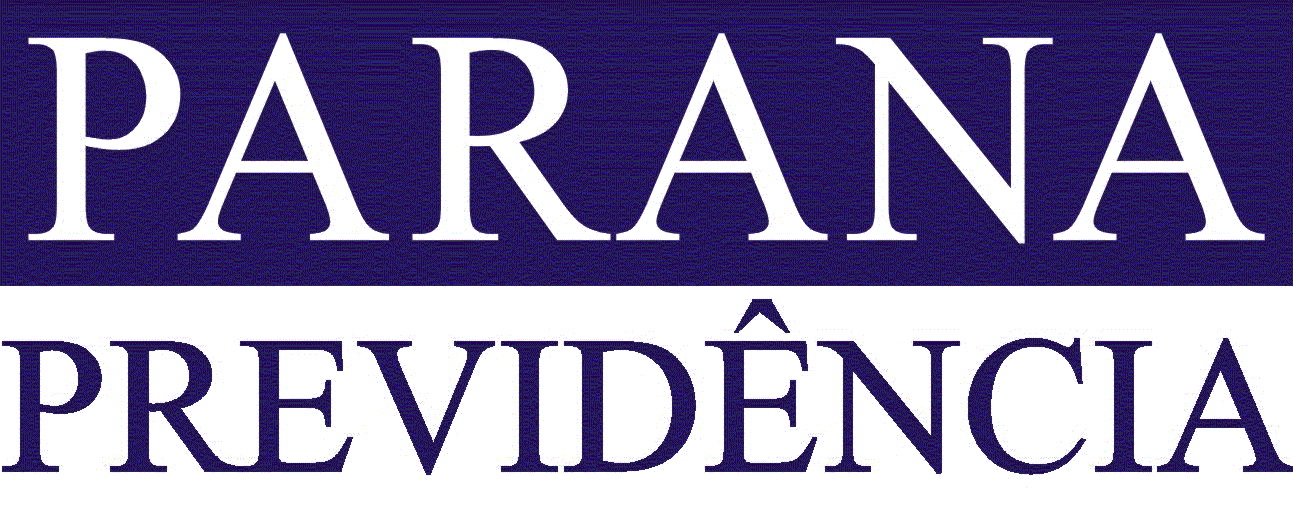 DESPESAS ADMINISTRATIVAS – PARANAPREVIDENCIA
Fonte: Giafi/Mar2020
DESPESAS ADMINISTRATIVAS – PARANAPREVIDÊNCIA
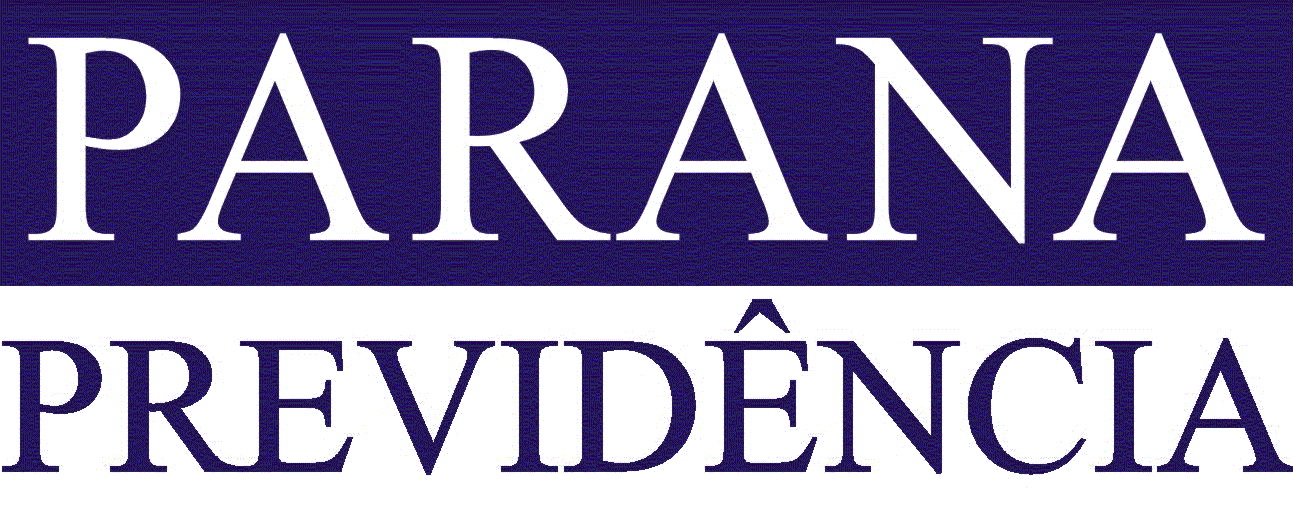 DESPESAS ADMINISTRATIVAS – PARANAPREVIDÊNCIA